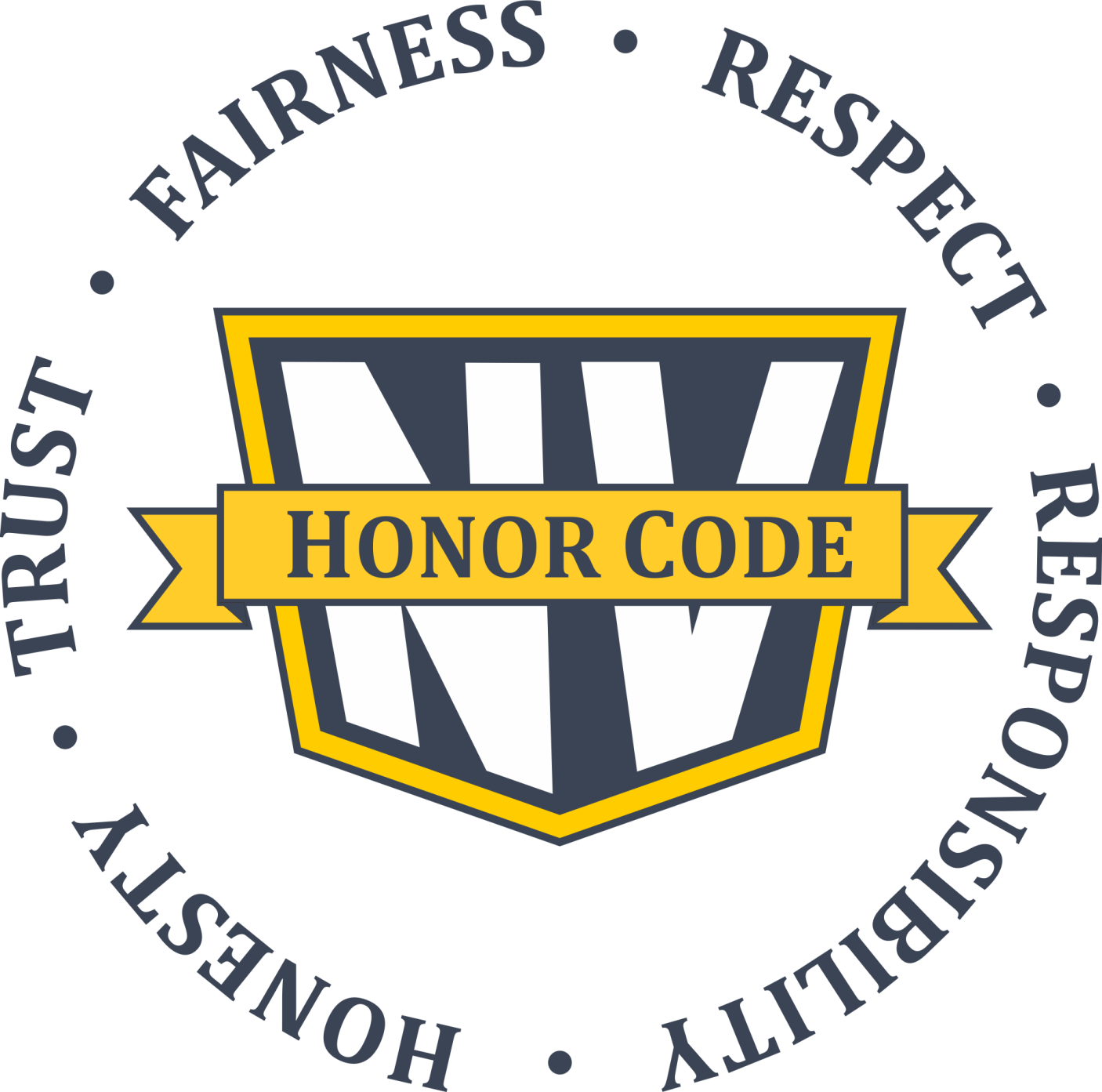 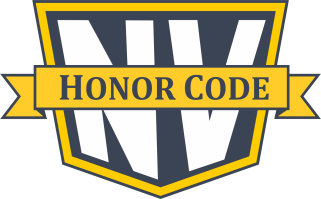 Character is uniquely yours, cared for over time and preserved by each decision you make.  Growing it is a sign of personal strength and empowerment.
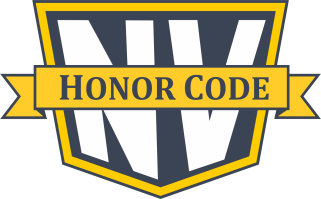 CORE VALUES
Honesty
Trust
Fairness
Respect
Responsibility
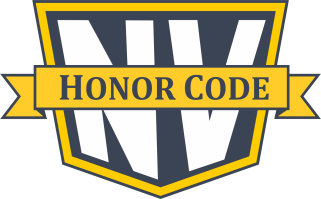 Students Will:

Understand the 5 values and their contribution beyond the gradebook;

Seek the advice and guidance of teachers and counselors;

Balance commitments in and out of class.
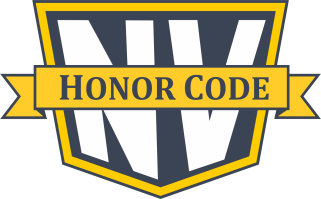 Teachers Will:

Support an atmosphere that values academic integrity;

Specify when and how collaboration is to be used;

Develop meaningful and relevant assignments.
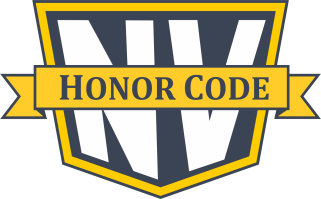 It is your responsibility to review your Student Handbook and Planner
for detailed information about consequences regarding violations of Academic Honesty.
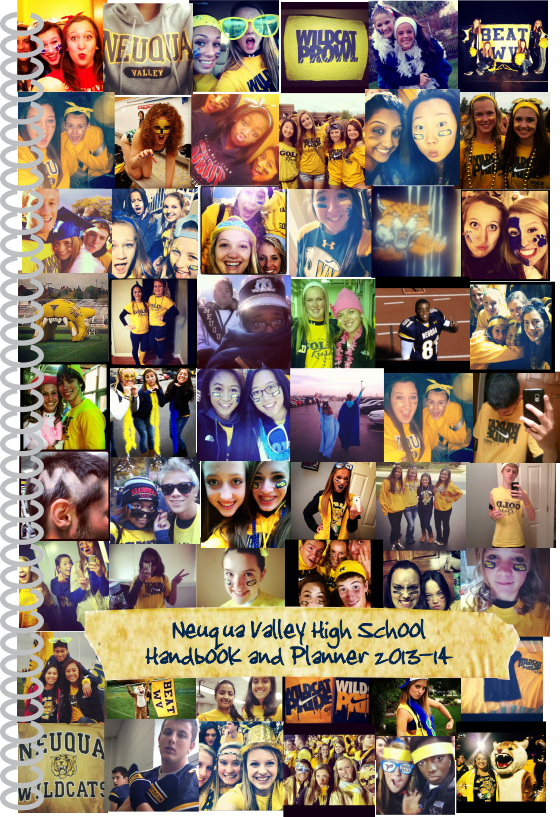